We will research, develop, and implement a best practices “Church Building Program” that within 54  months will achieve the following “Church Building & Capital Campaign Targets” for a new church.
Church  Building & Capital Campaign Program S.M.A.R.T. Goal
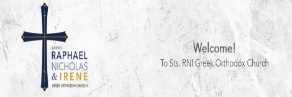 Within six months we will research and present for General Assembly and Metropolis approval at least the following four options:
Plan A: A revised construction plan, budget, and capital campaign and debt plan to fully finance and build on the current site a modified version of the currently approved plan;
Plan B: A completely modified construction plan, budget, and capital campaign and debt plan to fully finance and build on the current site a new Sanctuary only;
 Plan C: A new construction plan, budget, and capital campaign and debt plan to fully finance and build an expanded sanctuary and other buildings on an entirely new site assuming sale of the current site; and
 Plan D: A budget, capital campaign and debt plan to fully finance and buy an existing building to be developed into a sanctuary and other supportive buildings on an entirely new site assuming sale of the current site.
(b) Within twelve months after (a), we will:
Reach consensus and obtain all necessary parish and Metropolis approvals for the final desired Building Program;
Retain the real estate professionals, architects, and general contractors necessary to complete the Building Program;
(iii) Develop and begin to execute a “Capital Campaign” process plan and methodology to obtain  pledges to cover at least 80% of the aggregate Building Program budget (“Contributed Portion”); and
(iv) Negotiate funding commitments for a construction loan and mortgage loan (the “Borrowed Portion”) and develop repayment plan approved by the parish.
(c) We will complete the Capital Campaign and raise at least the Contributed Portion by 	the deadline established in the Capital Campaign decided above.
Church  Building & Capital Campaign  Action  Plan
Church  Building & Capital Campaign  Action  Plan
Church  Building & Capital Campaign  Action  Plan
Church  Building & Capital Campaign  Action  Plan
Parish Facilities Ministry S.M.A.R.T. Goal (Part 2)
Within 39 months we will research, develop, and  implement best practices and effective Parish Facilities Ministry with a comprehensive communications plan that will achieve the following “Parish Facilities Targets”:
(d) A new and comprehensive “Parish and Facilities Ministry” will:
Within 4 months, finalize developing a detailed plan “Consensus Parish Facilities Plan” that addresses all present and future building and facilities needs and desires of the parish in one campus location, including
 facilities improvements and additions priorities list, 
 plans for sales of superfluous property, and 
 creation of development budget (including use of the Endowment) for the Consensus Parish Facilities Plan;
within 5 months after (d)(i), 
A. obtain all necessary parish approvals for the Consensus Parish Facilities Plan;
B. obtain Metropolis and other governmental approvals for the Consensus Parish 	Facilities Plan approved by the parish; 
 within 6 months after (d)(ii), 
A. identify and contract with architects, general contractors. and other service providers 	necessary to execute the Consensus Parish Facilities Plan;
B. develop and begin executing a “Capital Campaign” process plan and methodology 		that includes using the parish Endowment (to the extent approved by the parish) 		plus three-year pledges to cover at least 80% of the aggregate budget  for the 			Consensus Parish Facilities Plan (“Contributed Portion”); 
C. obtain funding commitments for a construction loan and, if necessary, mortgage loan 		and repayment plan (the “Borrowed Portion”) for the Consensus Facilities Plan; and
 within 24 months after (d)(iii) complete the Consensus Parish Facilities Plan, including completion of the Capital Campaign by raising at least the Contributed Portion.
Page 2 of 2
Parish  Facilities  Ministry – Part 2
Parish  Facilities  Ministry – Part 2
Parish  Facilities  Ministry – Part 2
Parish Facilities
Campus ImprovementsGoal  1.1  Campus Improvements
(a) Within  15  month,  we  will  determine  the  projected  costs,  timelines,  obtain  necessary  approvals  and  prioritize  a Master Plan for the  most  critical Cathedral Campus improvements, including improved:  (i)  facilities  more  accessible  to  individuals  with  disabilities;  (ii) outdoor  facilities; (iii) storage  facilities; and (iv) signage.
 
(b) Within  2  years  thereafter,  we  will  raise  the  necessary  funds  and  complete  the  prioritized  improvements  based  on  the  established  timelines.
Campus Improvements Goal 1.1 Action Plan
Campus Improvements Goal 1.1 Action Plan